Safety and Reliability in Operations“It’s More Complex than you Think”
Deborah  Grubbe, PE, CEng
President and Owner 
Operations and Safety Solutions, LLC
FOCAPO 2012
Safety Contact - a Personal Operation
Used with permission-DuPont
Main Messages
Technology can be helpful in reducing operational risk
Technology, wrongfully applied, can introduce more risk
Decisions must be taken by those who understand the entire supply chain
Think narrowly AND broadly
Our Roadmap
BIG Business Case – viable and secure
Understanding and Managing Risk
Smart Operations – Sustainable and safe 
Process Safety Management  - 4 areas
Summary
BIG Business
The US is the number one manufacturing nation in the world; imports are key
The US is the world’s number one services exporter and has been since services trade data have been tracked.  
95 percent of the world’s consumers lives outside the United States…as do 95 percent of the world’s workers. 
Trade supports 38 million jobs in the United States–more than one in five American jobs in retail, research, design, sourcing, transportation, warehousing, marketing and sales…and in manufacturing.  

John Murphy, U.S. Chamber of Commerce, Jan 5, 2010
 Dan Ikenson, Forbes Magazine, Jan 6, 2011
BIG Waste
Thousands of lives are lost in preventable incidents in the US alone (4574 in 2010)
Billions are lost every year due to injuries/incidents
In the chemical industry, PSM has been in place for over 20 years, but we are still learning?  Why is this?
Why do we never have time and money to do the work up front, but always have the time and money to study it afterwards?
Do executive teams truly understand their risk profile?
OSHA’s Top 8 for 2011
Excavation
Fall Protection
Process Safety Management
Grain Handling Facilities
Asbestos
Lockout/Tag-out
Machine Guarding
Special Excavation Requirements
Where leaders got risk wrong……
Union Carbide - Bhopal
Occidental in the North Sea - Piper Alpha
Nuclear Industry - TMI and Chernobyl
NASA – Challenger and Columbia
TEPCO – Fukushima  (in progress)
BP - Texas City, Deepwater Horizon (in progress)
Occidental – Piper Alpha
168 dead
Communications
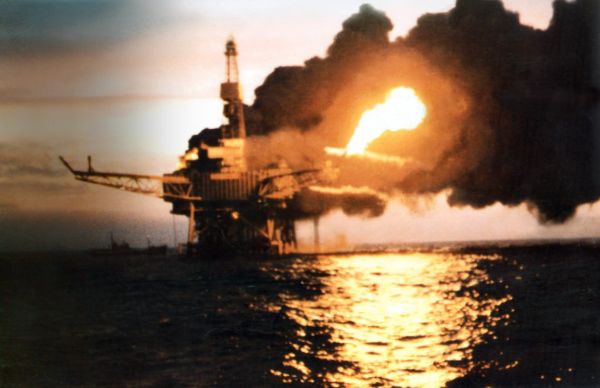 Chernobyl
Millions relocated
125K dead, estimated
USD 200 billion
Bypassed safety systems
@ 0100 hrs on holiday weekend
Technical support absent
NASA Challenger & Columbia
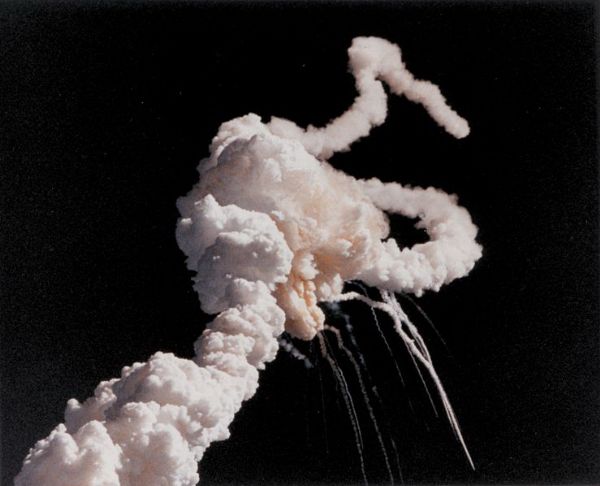 15 dead
Billions spent
Risk estimation
Communications
“Space is easy”
Mantra Management
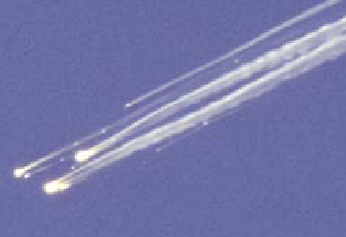 BP Texas City
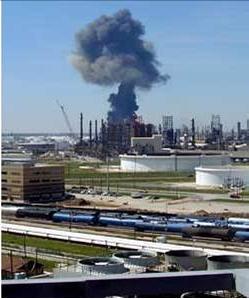 15 dead
170 injured
USD 8 billion
Containment
Communications
Via  standard – mostly
frequency reduction
Via measures – mostly consequence reduction
Managing Risk
Demonstrate continuous risk reduction via hazard ID/reduction
Decreasing frequency
Line of “Pain”
The land of ZERO
Decreasing consequence
Vision for Future Operations
SMART and safe
Zero injuries, zero waste
Sustainable, Efficient, Effective
Optimized all along supply chain
Demand driven, 100% made to order
Integrated safety solutions
Smart devices with energy monitoring 
Waste & emissions optimization
Combined product-process design
Advanced process control
Flexible, modular automation
Modeling and simulation
Unified information between plant & enterprise
Production optimization to meet real-time global customer demand
Secure Ethernet
 Wireless
Optimized Plant & Supply Network: Technology Trends
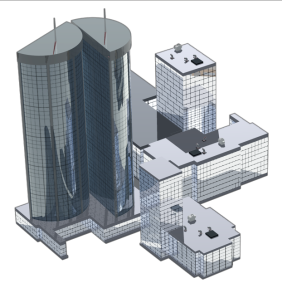 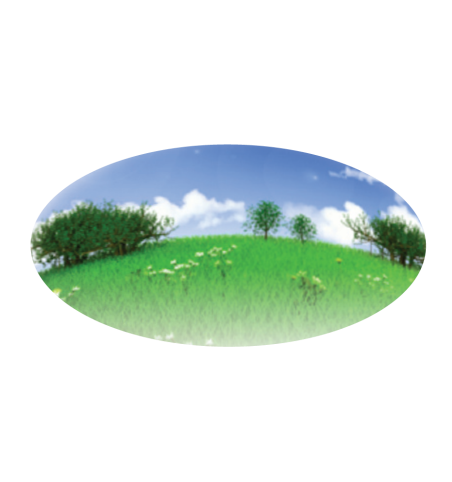 Enterprise
Business
System
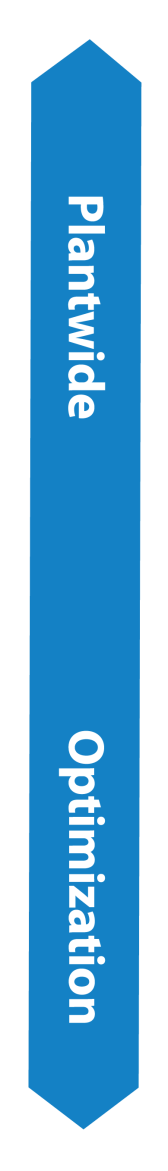 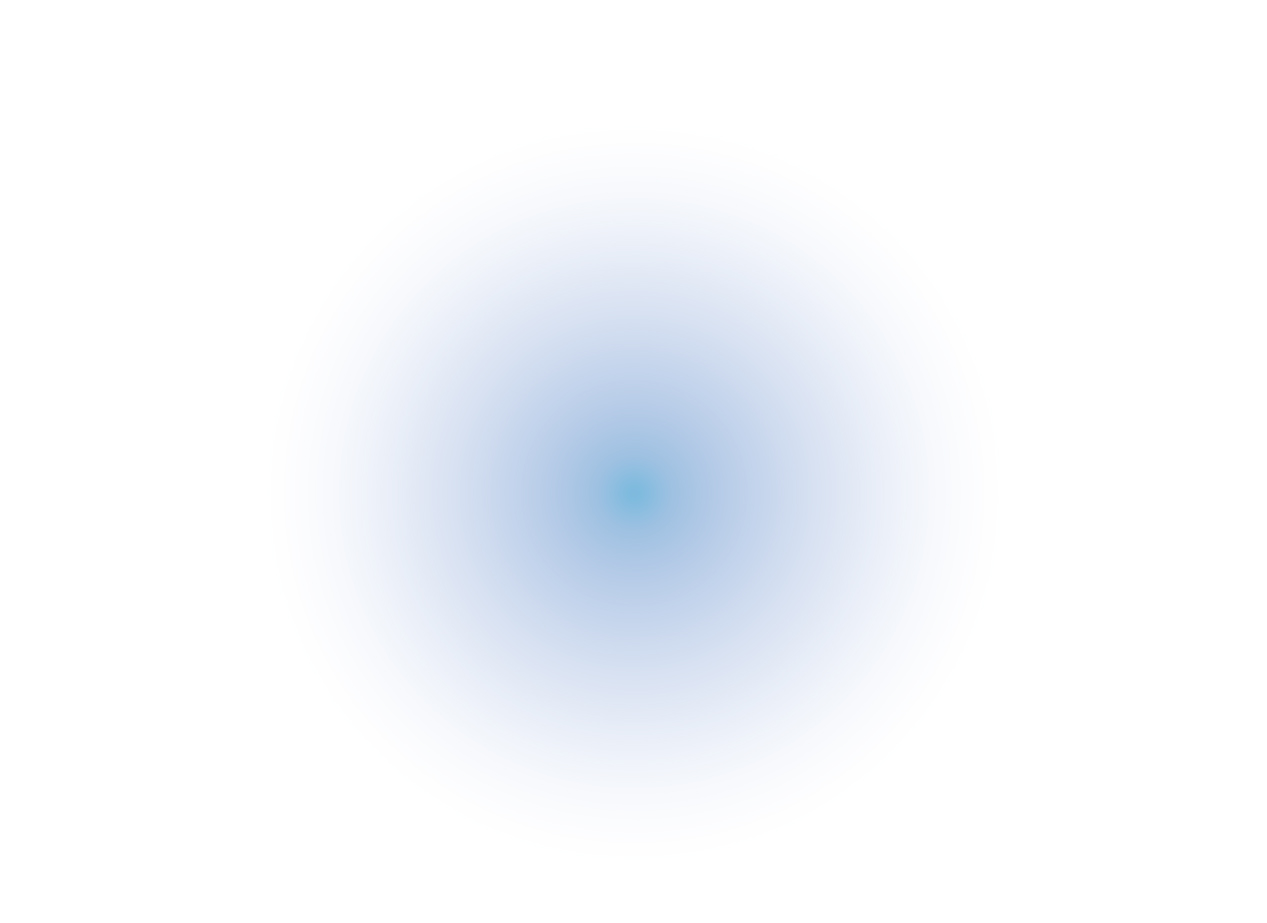 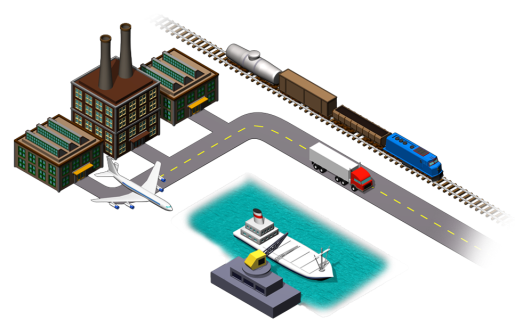 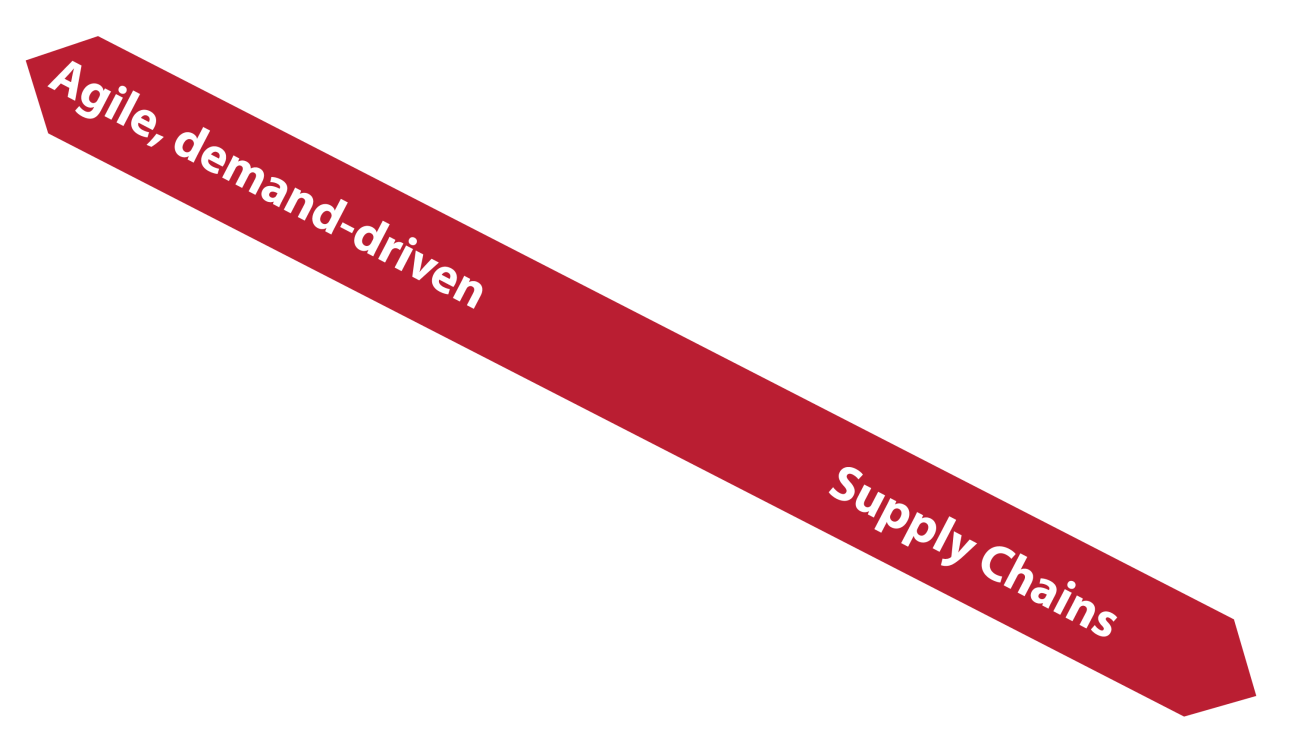 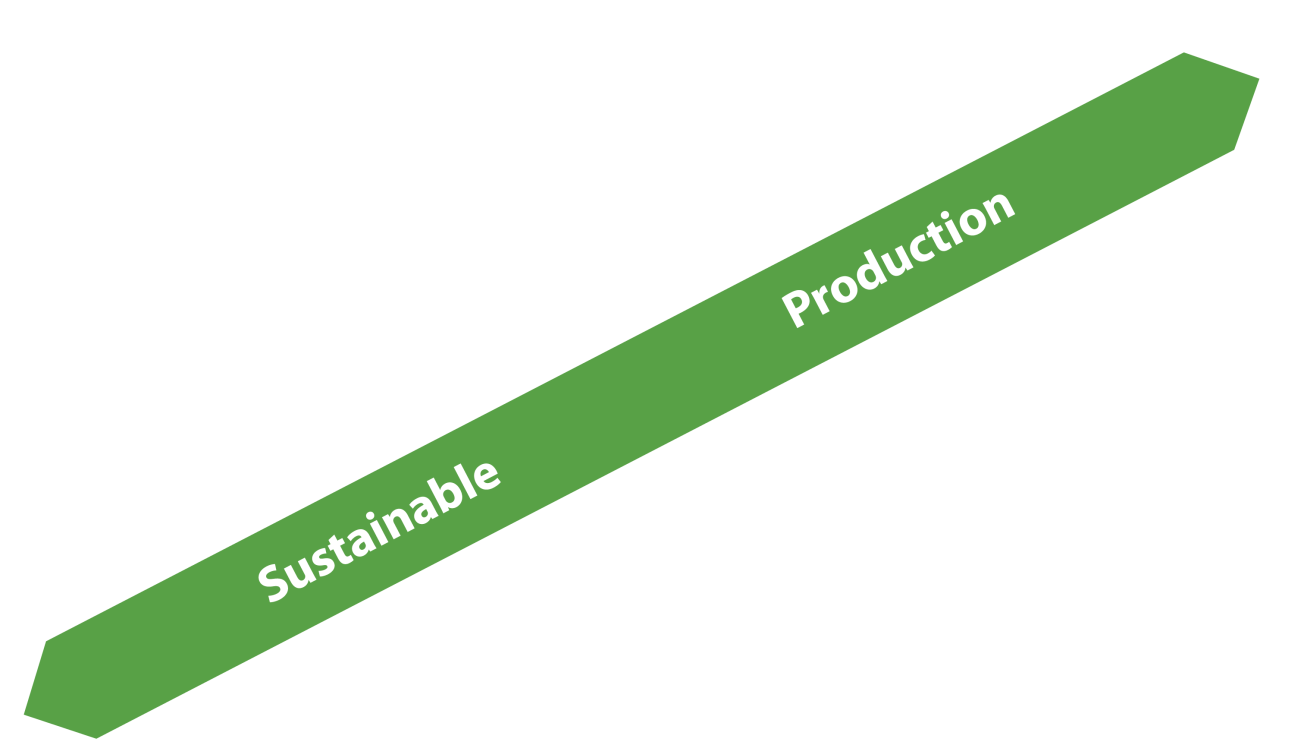 Suppliers
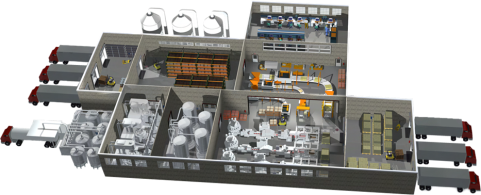 Factory
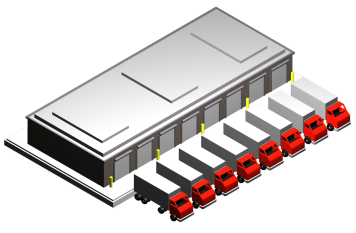 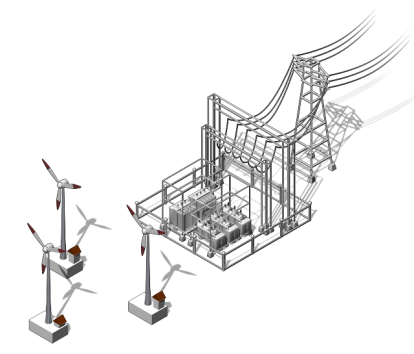 Distribution
Center
Smart Grid
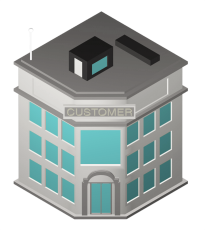 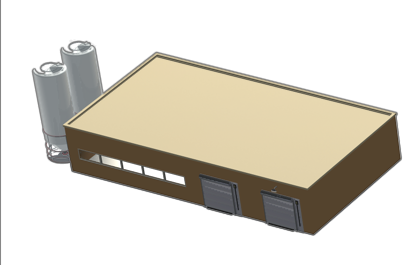 Customer
OEM
Machine 
Builders
Copyright © 2009 Rockwell Automation, Inc. All rights reserved.
15
Manufacturing Today: Islands of Efficiency
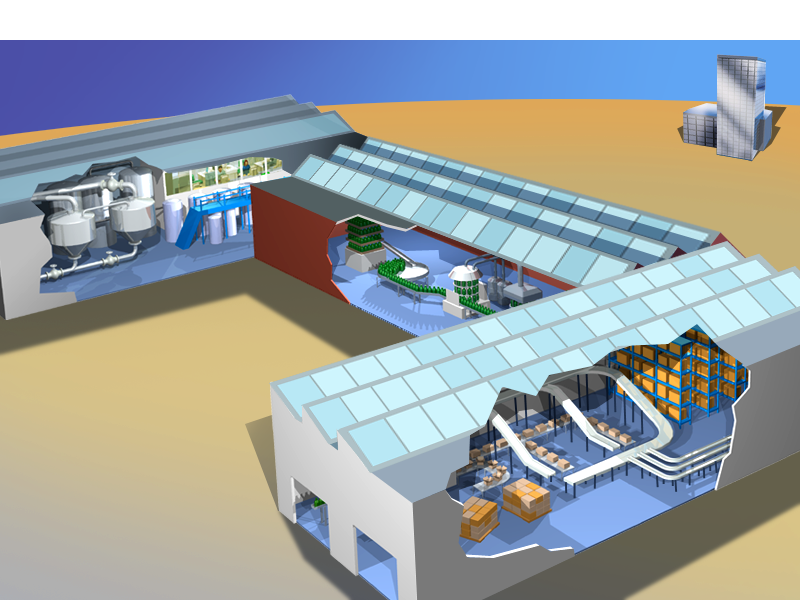 Continuous
Batch
Motion
Drive
Energy-efficient 
Motors
Smart
Machines
& Robots
Combined
Heat & 
Power
(CHP)
Distributed
Control
Systems
(DCS)
Discrete
Safety
Programmable
Logic
Controllers
(PLC)
Most plants use multiple separate manufacturing control and information technologies
Copyright © 2009 Rockwell Automation, Inc. All rights reserved.
16
[Speaker Notes: So what is this transformation to Smart Manufacturing that will bring the next era of industrial innovation?
The first phase of it began about 20 to 30 years ago as multiple new manufacturing technologies improved efficiency in the many separate cells of a typical factory.
Computers began controlling production processes whether it was making chemicals, cars or cereal.  
Smart machines and energy-efficient motors began to drive assembly lines.  
And highly automated packaging prepared products for delivery out the door.
Today, to transform manufacturing, we need to connect these islands of efficiency together and more importantly, make it all work together to enable the next generation of smart manufacturing…]
Smart Manufacturing 1.0: Plant-wide Optimization
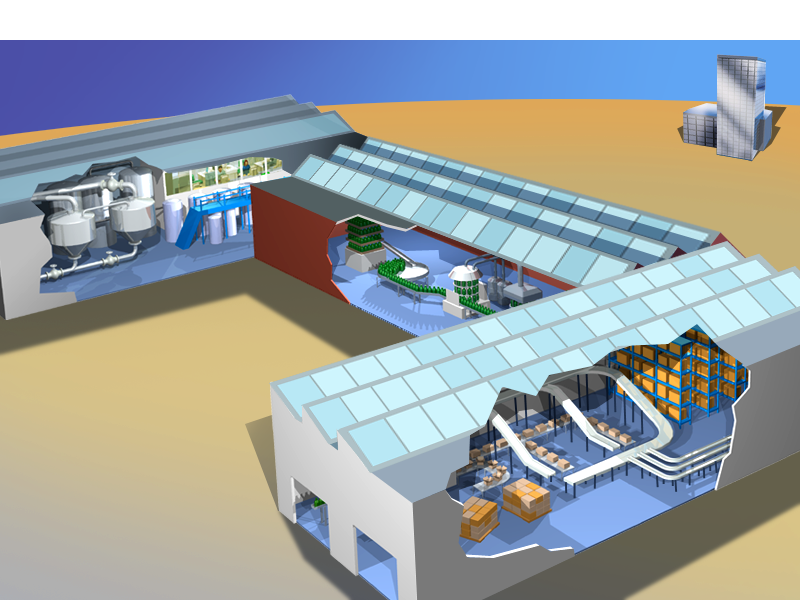 Industrial
Energy
Management
Batch
Motion
Continuous
Drive
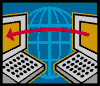 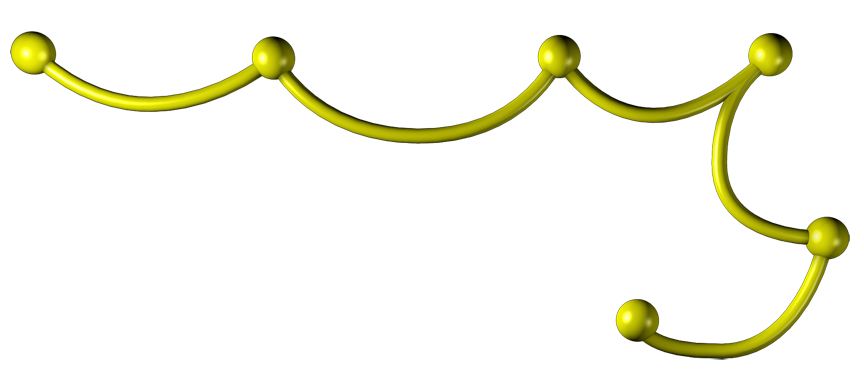 Discrete
e.g., Ethernet/IP
Safety
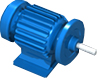 Networked sensors
  Data interoperability standards
  Systems communications standards
  Automated control systems
  Data fusion
  Production management software suite
End-to-end control and information connectivity across the plant floor
Copyright © 2009 Rockwell Automation, Inc. All rights reserved.
17
[Speaker Notes: Literally connecting all the intelligent motors and sensors together with the smart machines, computers and other smart hardware and software across the factory floor is the first step in creating what we call the connected enterprise.
Numerous benefits occur when you connect the entire manufacturing plant together, such as with Ethernet/IP networking technology.
For example, it will enable the first real-time industrial energy management system.  As Dr. Neal Elliott from ACEEE estimates, there will be twice the energy savings from this transformation in the next 20 years compared to energy savings in the past 20 years.
The complete integration of load management, demand response, and energy efficiency across an entire industrial plant is within reach in the next decade.
With smart manufacturing technology, manufacturers will also be able to measure and manage carbon footprints for each product line in the future and put that information on each package if consumers want it.]
Optimize Production Costs, Quality, Safety, Efficiency2015 Objectives
Data capture with a standard “Universal ID Code” for all product bills of materials and any resources used in the production process
Network sensors in massive numbers throughout manufacturing plants and surrounding environments to provide production data.
Data interoperability standards provides the ability to seamlessly exchange electronic product, process and project data between collaborating groups or companies and across design, construction, maintenance and business systems.
Standard communications networks enable plant-wide data collection and communication across the factory floors and supply chain.
Automated control systems are the workhorse of the production processes and begin data transformation into dynamic information.
Data fusion and information integration create the useful, accessible knowledge that is essential in a network-centric manufacturing environment.
Production Software enables long- and short-term planning; predictive control; optimization; environmental, health and safety management; and other intelligence about manufacturing operations.
18
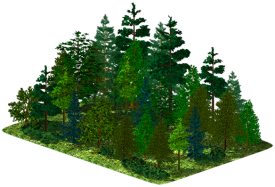 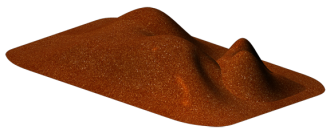 Highly-optimized Production & Demand-driven Supply Chain Efficiency
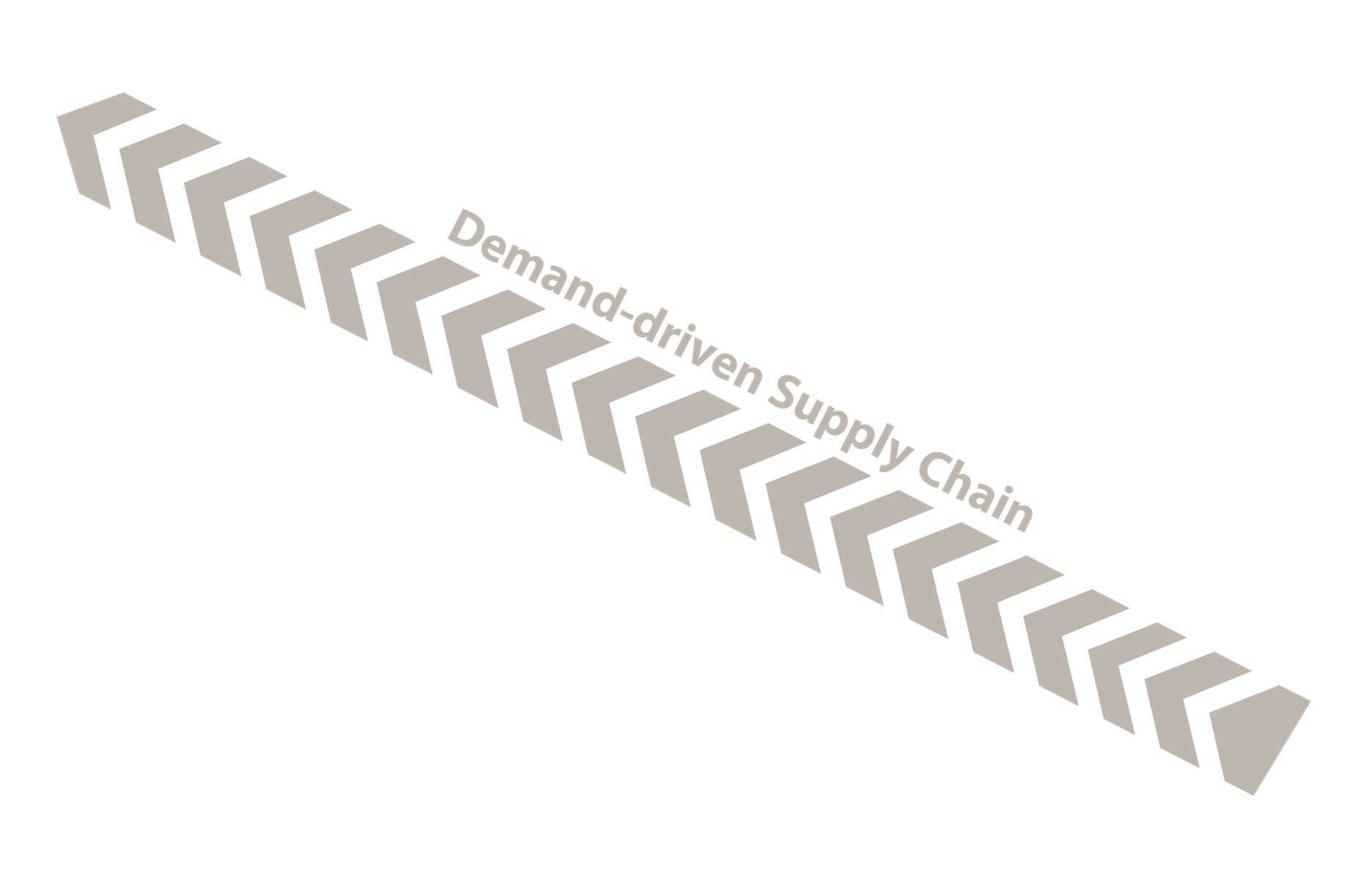 Customers “pushing” demands
 Flexible production of smaller
  volumes of custom products 
 Less vertically integrated
 More information driven 	and automated
Mining
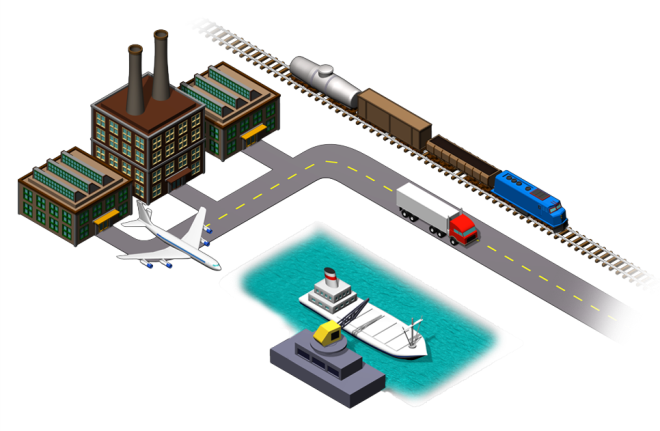 Farming
Supply Chain
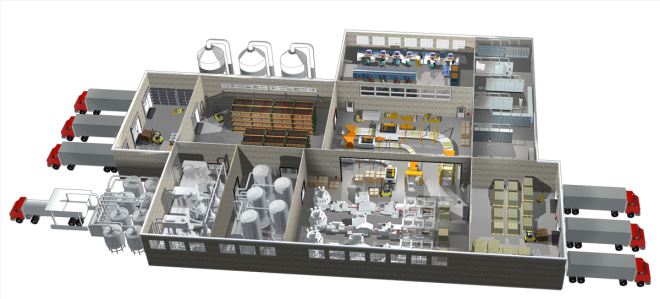 Efficiency Metrics
for the next hundred years will be a “closed loop equation” with measures like  customization, flexibility, information flow, responsiveness and reuse
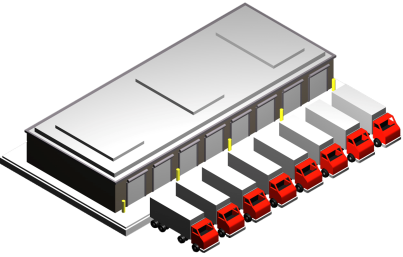 Manufacturing Plant
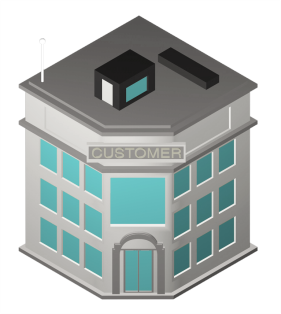 Distributor
Copyright © 2009 Rockwell Automation, Inc. All rights reserved.
Customer
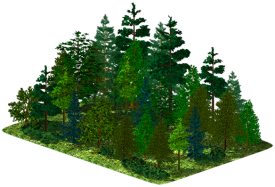 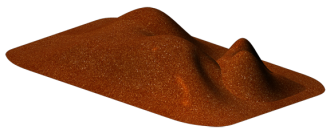 What’s Different about Highly-optimized Plants and Dynamic, Demand-driven Supply Networks?
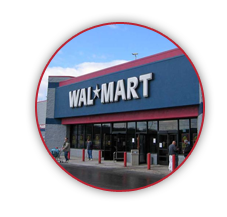 Distributors, like Walmart, already demand that manufacturers own and manage inventory in their stores.
Mining
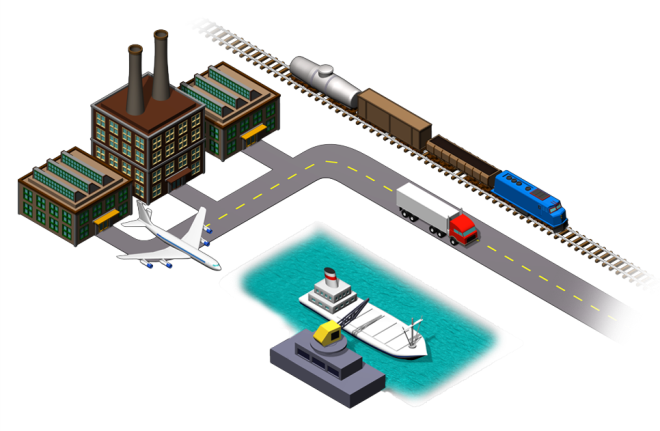 Farming
Supply Chain
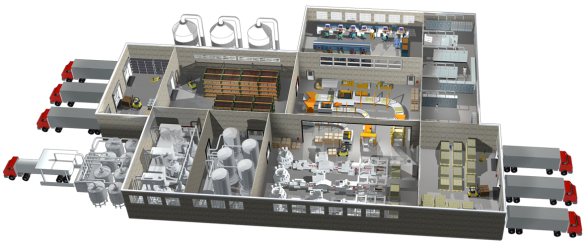 Manufacturing Plant
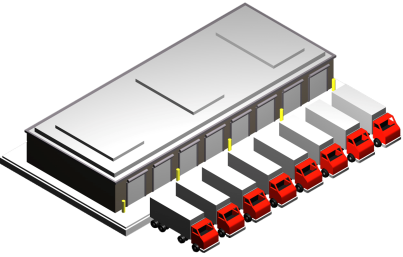 Information Flow:
ICT is reversing relationships 
by increasing the transparency of
data up the supply chain such as inventories
and someday total business operations
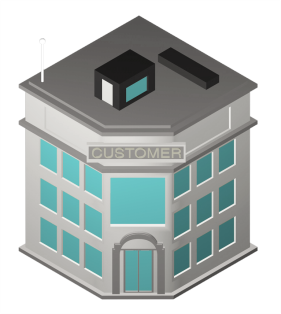 Distributor
Customer
Copyright © 2009 Rockwell Automation, Inc. All rights reserved.
20
MANAGEMENT
LEADERSHIP &
COMMITMENT
DuPont 
Process Safety and Risk Management Model
Process
Technology
Operating
Procedures and Safe 
Practices
Auditing
Emergency Planning
and Response
Management of Change
Management of
Change
Incident Investigation
and Reporting
Process Hazards
Analysis
Contractor Safety
and Performance
Quality Assurance
Training and
Performance
Prestart-Up Safety
Reviews
Management of
“Subtle” Change
Mechanical Integrity
Copyright © 2010 E.I. du Pont de Nemours, Inc. All rights reserved.
Areas of Process Safety Management
Values, Beliefs, Ops Discipline
Contractor management
Safety Instrumented Systems
Preventive and Predictive Maintenance
Operating Envelopes and Parameters
Reactive Chemistry
Training  of your entire workforce
Communications
Lock, Tag, Clear and Try
Integrity, corrosion, erosion of all equipment
Forward Actions
Don’t forget the Human! – a key component of all systems
Get senior management involved in technology decisions, their very jobs may depend on it
Seek out those who think differently
Questions?
deb@opsandss.com